Effect of 2 types of antihypertensive therapy 
on cognition and vessel wall
To feed the flame!
L. Csiba
Department of Neurology, Debrecen University
Hungary
Belgrad,  ESNCH,  17th of October, 2021
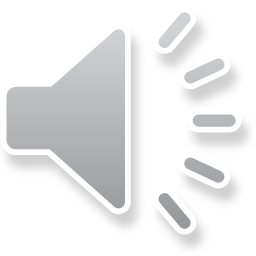 Stroke risk factors
35%
HT
%frequency
27%
Hyperlipidemia
27%
Smoking
2025-----1,6 Mrd  HT 
30% of world population
27%
Inaktivity
18%
Obesity
Carotid stenosis
4%
AF
2%
Realative risk
Alberts. Curr Med Res Opin 2003;19:438–441
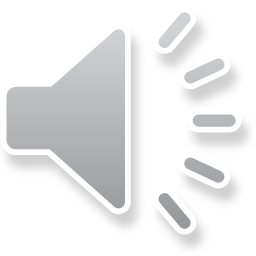 [Speaker Notes: Hypertension is one of the most prevalent modifiable risk factors for stroke.
It markedly increases the level of risk.
Therefore, improving blood pressure in individuals at risk of stroke is likely to have beneficial effects.

Alberts MJ. Update on the treatment and prevention of ischaemic stroke. Curr Med Res Opin 2003;19:438–441.]
The effect of risk factors
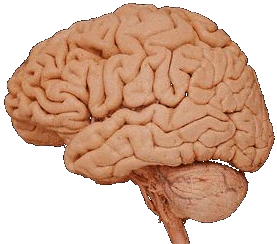 Memory  and attention deficit
Vascularremodelling
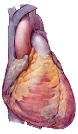 LVH
Fibrosis
Remodelling
Apoptosis
cardio- és cerebrovascular complications
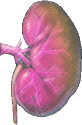 	Glomerular  filtration	Proteinuria/albuminuria
	Glomerulosclerosis
	Aldosterone
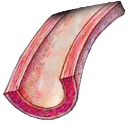 Vasoconstriction
Vascular  hypertrophy
Endothel dysfunction
Atherosclerosis
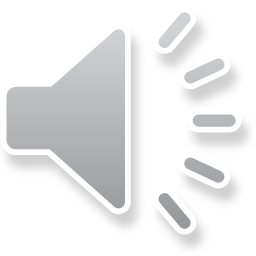 [Speaker Notes: Hypertension induces target-organ damage, leading to an increased risk of stroke, cardiovascular disease and renal failure.1 Antihypertensives, such as telmisartan (an ARB), can reduce the risk of these outcomes.
In addition to its effects on blood pressure, angiotensin II also exerts a wide variety of deleterious effects on target organs that can hasten end-organ damage.2 These effects are mediated directly or via several signal transduction pathways that lead to cellular proliferation, increased oxidative stress and reduced nitric oxide.2
Therefore, interventions that target the RAAS can have benefits in addition to their effects on hypertension. 

Whitworth JA. 2003 World Health Organization (WHO)/International Society of Hypertension (ISH) statement on management of hypertension. J Hypertens 2003; 21(11):1983–1992.
Willenheimer R, et al. AT1-receptor blockers in hypertension and heart failure: clinical experience and future directions. Eur Heart J 1999;20:997–1008.]
1. Hypertension and cognition?
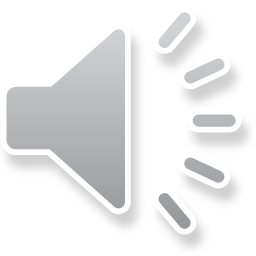 HT & cognitive function
 attention Madden & Blumenthal, 1998 

learning and memory P. K. Elias, 1997

visuospatial functions
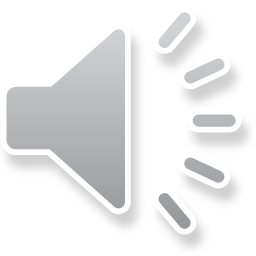 2. Our previous observations
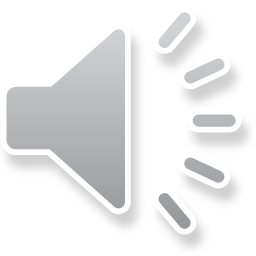 Methods
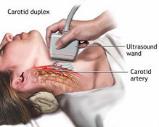 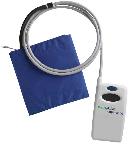 1. ABPM
2. IMT
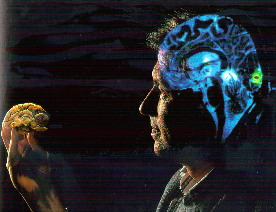 5. Cognition
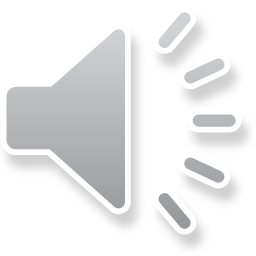 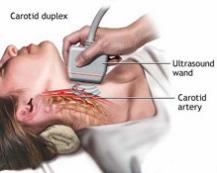 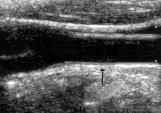 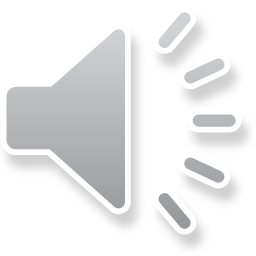 Kovács KR..Csiba L. J Am Soc Hypertens. 2014 Aug;8(8):550-60.
Improvement of the  sum of IMT
after 1 year anti-HT therapy
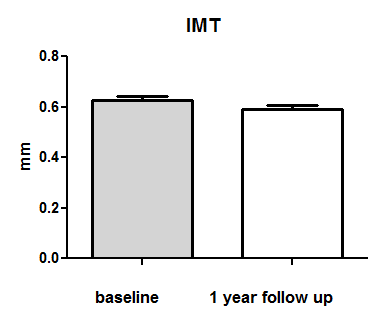 0.63±0.11
p=0.0003
0.59±0.10
N=47
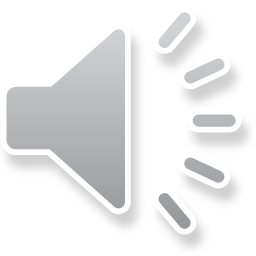 Bajkó Z…Csiba L. J Neurol Sci. 2012 Jun 15;317(1-2):112-6.
Cognitive tests
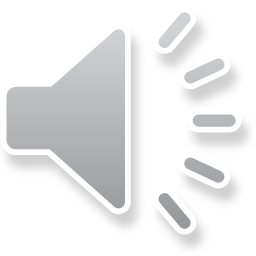 [Speaker Notes: A neuropszichológiai tesztek eredményét szintén táblázatba foglaltam. És itt látható, hogy  főleg a rövidtávú memóriát és figyelmet felmérő tesztek során teljesítettek jobbana betegek egy év után. A tesztek eredményét összeítő score is jelentősen jobb volt, ami azt tükrözi, hogy a betegek kognitív funkciója összességében jobb. A szorongás mértéke pedig jelentősen csökkent a betegek körében.]
Improvement of the  sum of cognitive tests
after 1 year anti-HT therapy
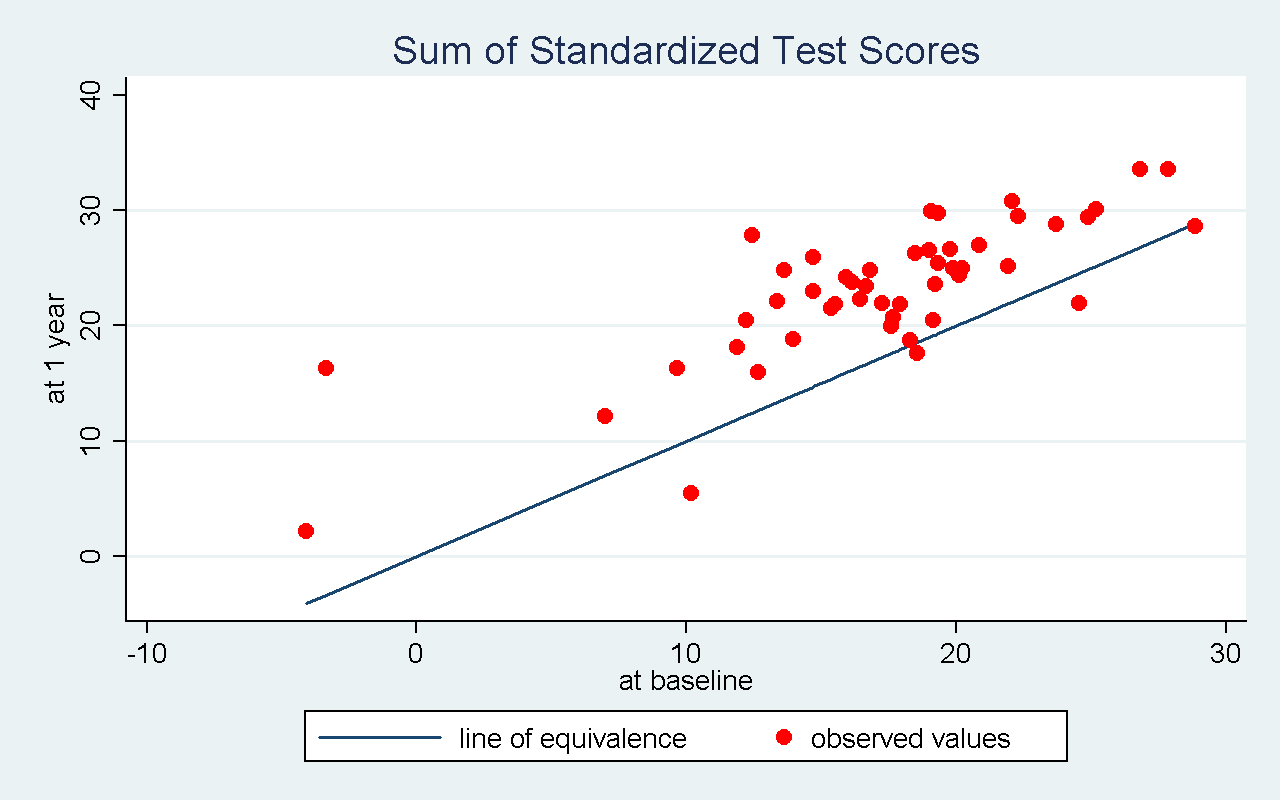 p <0.0001
Csikai E..Csiba L. Medicine (Baltimore). 2019;98(34):e16966.
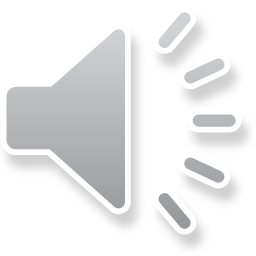 Czuriga-Kovács..Csiba L.. CNS Neurol Disord Drug Targets. 2016;15(6):690-8.
[Speaker Notes: Ezen az ábrán látható az, hogy azon betegek akik az ekvivalencia vonal fellett helyezkednek el jobban teljesítettek egy év után.]
New questions on HT pts.
3 mo period of ACE therapy?  
IMT?
FMD?
Arteriograph/stiffness?
Cognition?
Correlation between BP decrease and cognition?
3 mo Enalapril vs lisinopril?
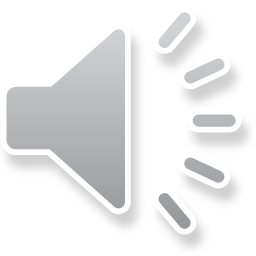 Enalapril vs lisinopril?
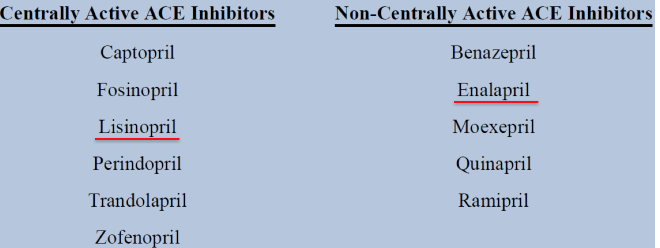 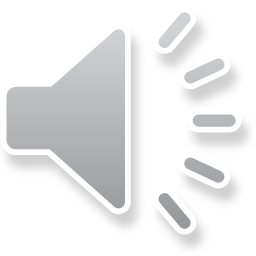 Recently diagnosed, non-treated asymptomatic HT patients n=105
3 months later
Baseline
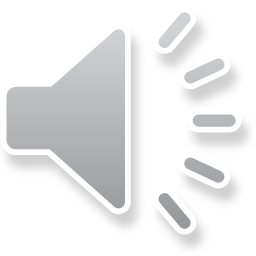 After
3 months
Inclusion
Start of 
pharmacoth.
ACE-I:
enalapril or
lisinopril
- HT diagosis
- anamnesis
neurol.exam.
labs
CT
ABPM
0. day
time
-Labs
ABPM
neuropsych. tests
IMT  
stiffness
FMD
neuropsych. tests
IMT  
Arterial stiffness 
FMD
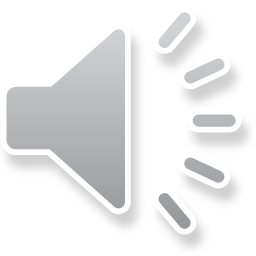 Methods
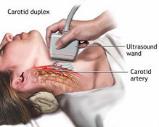 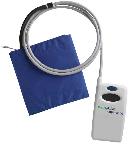 1. ABPM
2. IMT
3. Flow mediated dilation
4. Arterial  stiffness
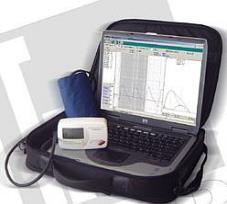 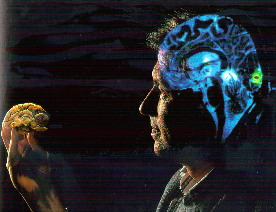 5. Cognition
5.1.Complex attention and react.  time5.2.Executive functions5.3.Immediate memory5.4.Anxiety and depression
arterial stiffness:- PWV (aorta)
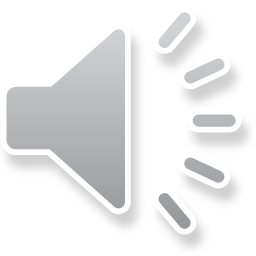 ABPM after 3 months ACE-therapy
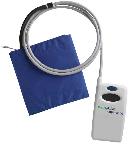 1. ABPM
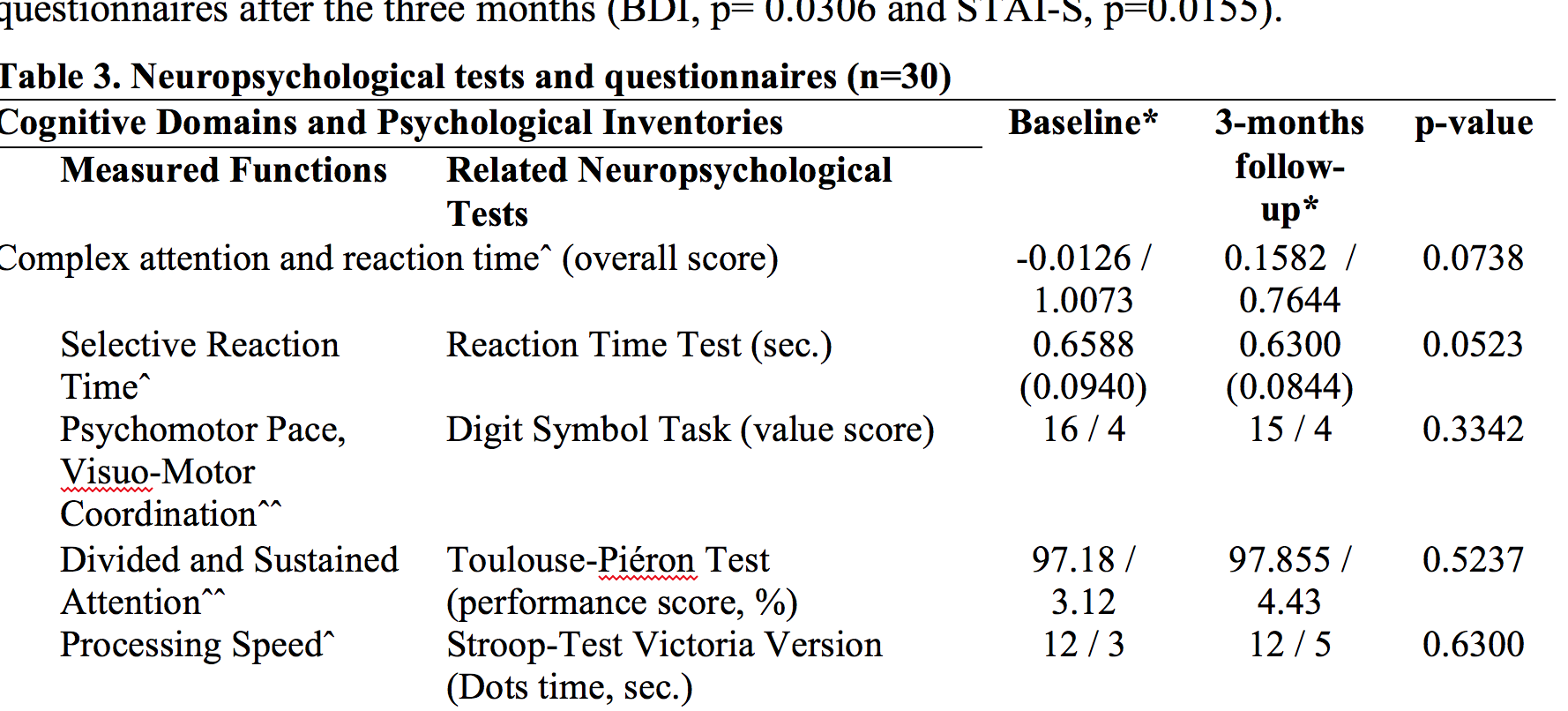 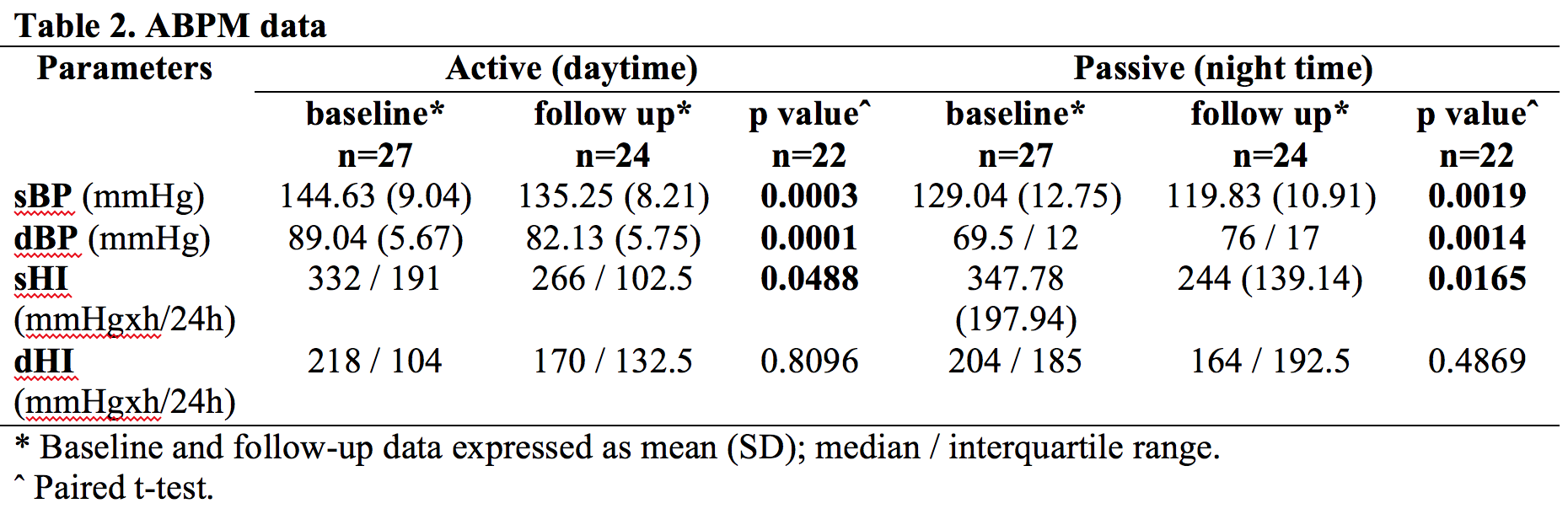 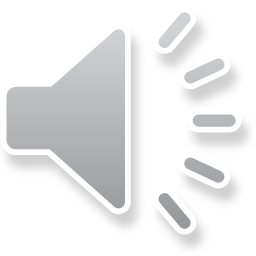 IMT after 3 months ACE-therapy
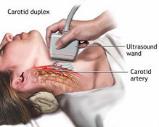 2. IMT
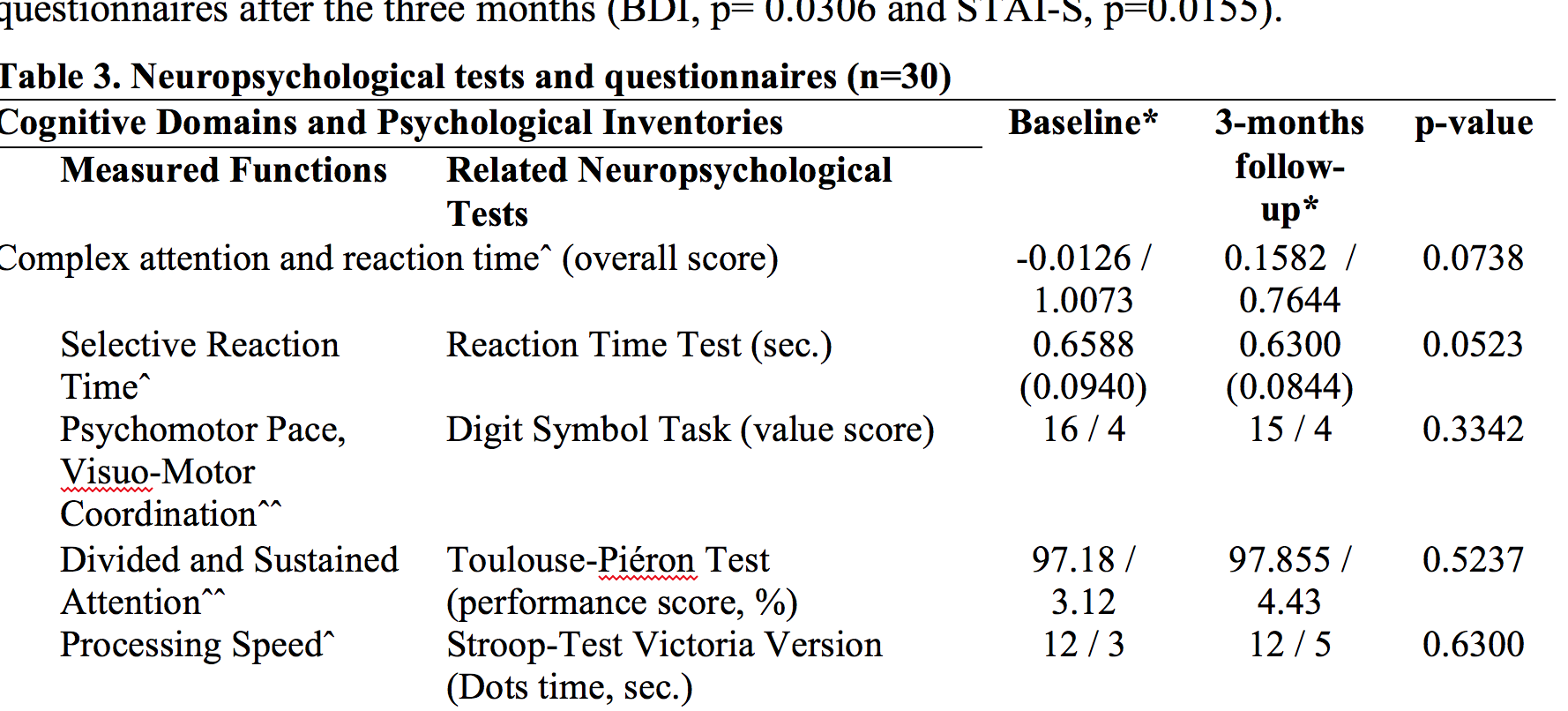 0.55±0.10            0.54±0.08 mm              p=0.1249
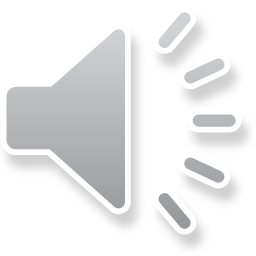 FMD after 3 months ACE-therapy
Flow mediated dilation
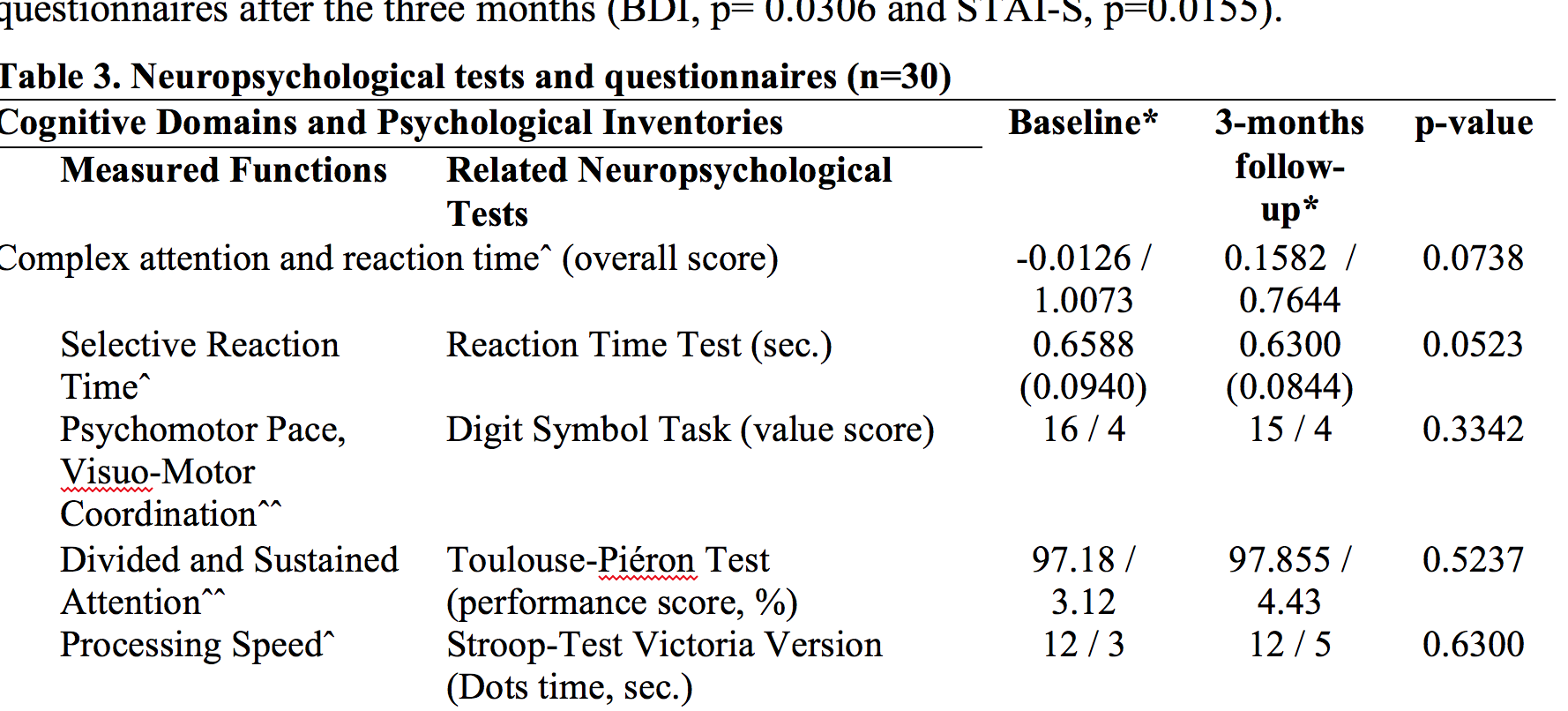 7.5% ±02.2             8.1%±2.6            p=0.39
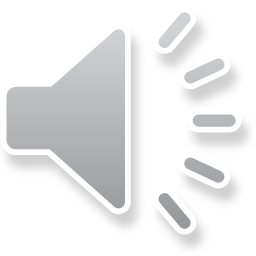 Arterial stiffness after 3 months ACE-therapy?
4. Arterial  stiffness
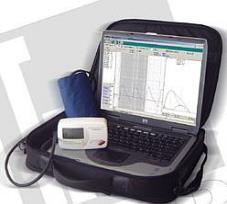 -arterial stiffness - PWV (aorta)
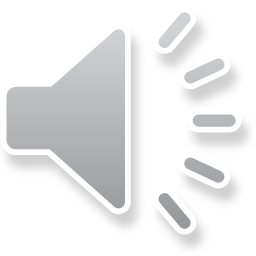 Arterial stiffness
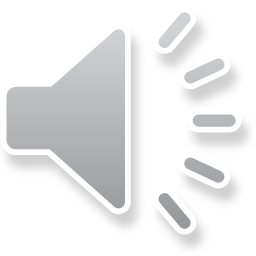 Vessel stiffnessAugmentation index   (AIx)
Normal
Affected
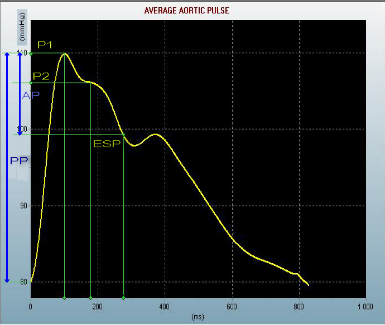 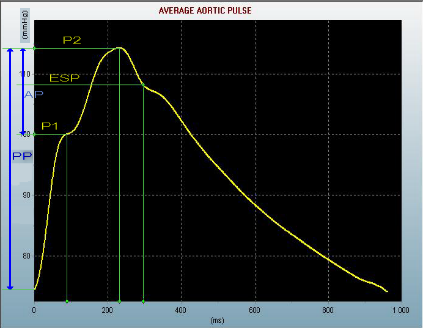 Augmentation index 
P2-P1/ PP

P2 < P1 (negative  values)
Augmentation index 
P2-P1/ PP

P1 < P2 (positive  values)
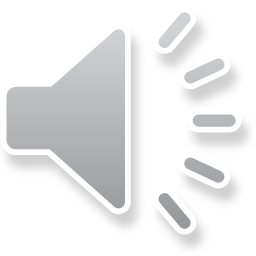 Arterial stiffness after 3 months ACE-therapy
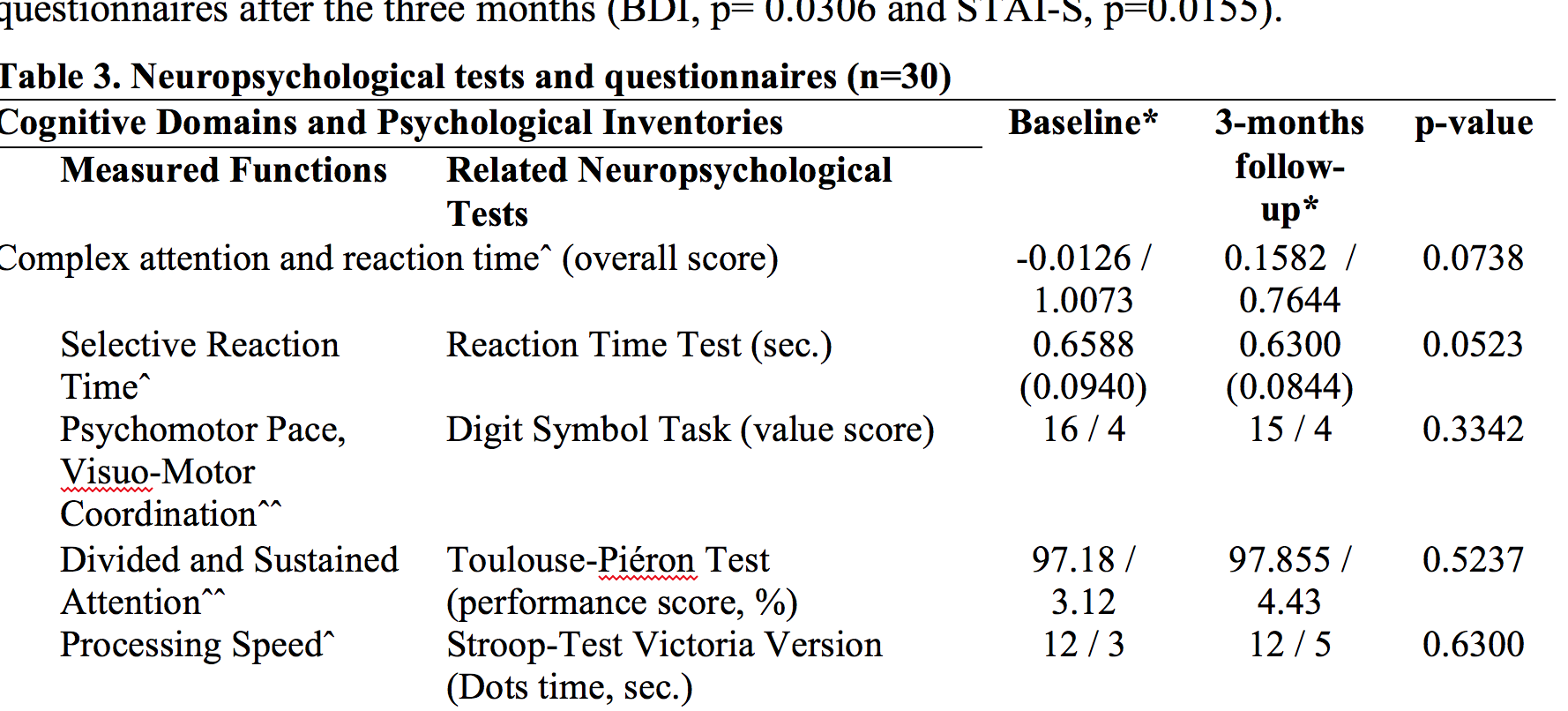 Augmentation index     -17.5±34.4           –32.1±34.3         p=0.08      

Pulse wave vel.  	     9.3±2.4                9.0±2.0          p=0.14
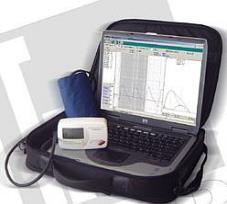 -arterial stiffness - PWV (aorta)
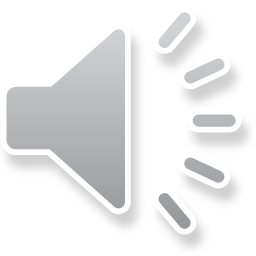 Cognitive domains and psychological inventories:common group of enalapril and lisinopril
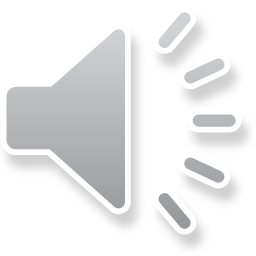 Enalapril vs lisinopril?
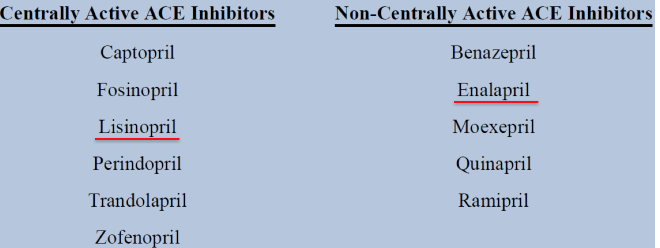 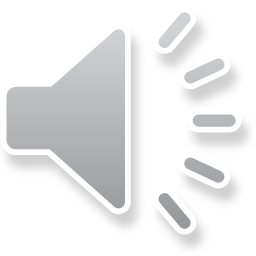 ABPM SBP (Mean difference:before-after)
p=0.002
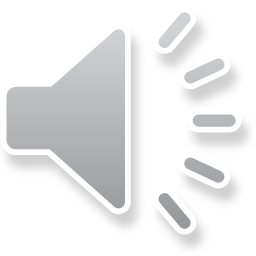 ABPM DBP (Mean difference:before-after)
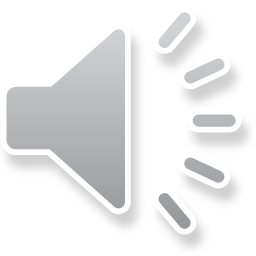 FMD (Mean difference:after-before)
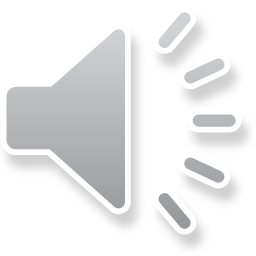 Learning (Mean difference:after-before)
p<0.001
p=0.075
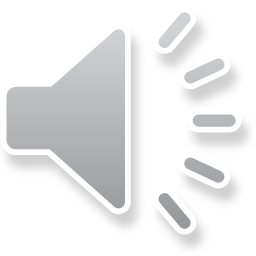 Summary of 3 mo ACE-I therapy
If you mix the results of lisinopril or enalapril:

no effect on the IMT and FMD

Minor changes in vascular stiffness

Some domains of cognition improved
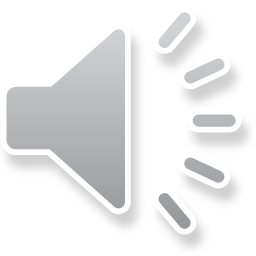 Enalapril (centrally not active) vs lisinopril (centrally active)
Both drugs decreased the BP
Enalapril improved the FMD, but the lisinopril did not!
Enalapril (centrally NOT active!)  has improved the learning tests
The lisinopril (centrally active) did not improve significantly the the learning tests.




Minor changes in vascular stiffness

Some domains of cognition improved
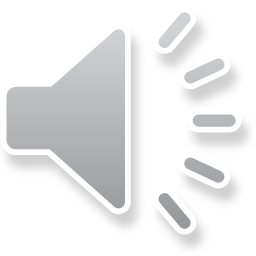 Summary
The possible positive effect of antihypertensive  therapy on cognition is mediated by the BP decreasing effect, not by the direct  effect of anti-HT drug on the CNS.






Minor changes in vascular stiffness

Some domains of cognition improved
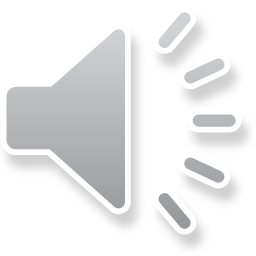 Thank you!
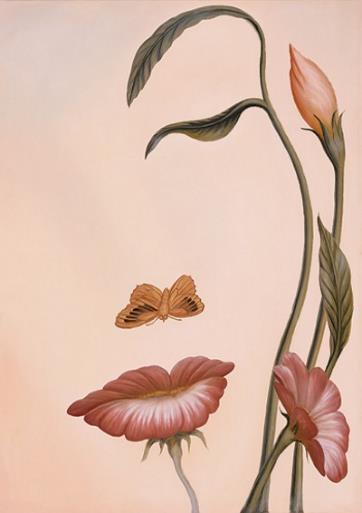 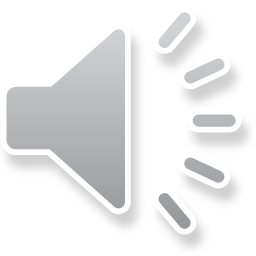